Machinery and Machine Guarding
29 CFR 1910.211–219

29 CFR 1910.241–244
Presented by:
[Speaker Notes: Revised 10/21

The information in this presentation is provided voluntarily by the N.C. Department of Labor, Education, Training and Technical Assistance Bureau as a public service and is made available in good faith. This presentation is designed to assist trainers conducting OSHA outreach training for workers.  Since workers are the target audience, this presentation emphasizes hazard identification, avoidance, and control – not standards.  No attempt has been made to treat the topic exhaustively.  It is essential that trainers tailor their presentations to the needs and understanding of their audience.

The information and advice provided on this Site and on Linked Sites is provided solely on the basis that users will be responsible for making their own assessment of the matters discussed herein and are advised to verify all relevant representations, statements, and information.

This presentation is not a substitute for any of the provisions of the Occupational Safety and Health Act of North Carolina or for any standards issued by the N.C. Department of Labor.  Mention of trade names, commercial products, or organizations does not imply endorsement by the N.C. Department of Labor.

NCDOL References:  MACHINERY AND MACHINE GUARDING 
CPL 02-01-025 Power Press Brakes, SN 56A Heavy and Light Duty Pneumatic Staplers 
STD 1-12.1 Guarding of Fan Blades, STD 1-12.4 Radial Saws - Labeling 
STD 1-12.5 Circular Meat Cutting Saws, STD 1-12.6 Forging Machines 
STD 1-12.7 Platen Presses, STD 1-12.10 Machine Guarding –Food Waste Disposal Equipment 
STD 1-12.14 Power Transmission Belts, STD 1-12.15 Automatic Cut-off Saws - Guards 
STD 1-12.17 Radial Saws – Guards, STD 1-12.18 Ripsaws, Cutoff Saws, & Radial Saws 
STD 1-12.19 Sewing Machines – Guards, STD 1-12.22 Engraving Presses – Guards 
STD 1-12.23A Three-Roller Printing Ink Mills – Guards, STD 1-12.25A Metal Cutting Shears – Awareness Barriers 
STD 1-12.26A Cutoff Wheels and Masonry Saws, STD 1-12.27 Mechanical Power Presses and Iron Workers 
STD 1-13.4 Portable Belt Sanders – Guards, CFR 170 Mechanical Power Transmission Apparatus]
Objectives
After this course, students will be able to:

Identify machine guarding hazards

Understand machine guarding abatement methods

Become familiar with the machine guarding standards
Machinery and Machine Guarding
1910.211 – Definitions

1910.212 – General requirements for all machines

1910.213 – Woodworking machinery requirements

1910.215 – Abrasive wheel machinery

1910.217 – Mechanical power presses

1910.219 – Mechanical power-transmission apparatus
Hand and Portable Powered Tools
1910.241 – Definitions


1910.242 – Hand and portable powered tools and equipment, general


1910.243 – Guarding of portable powered tools


1910.244 – Other portable tools and equipment
Amputations Special Emphasis Program
Goal to reduce occupational exposures to amputations

Struck by and caught between injuries
 Lockout/tagout
 Machine guarding

Increase outreach to employers and employees
Training events (Internal and external)
Compliance inspections
Consultation visits
Publications

Amputations must be reported within 24 hours
Mechanical Hazards
Methods of Guarding
Guards

Devices

Location/distance

Feed mechanisms

Miscellaneous aids
Machine Guards
Guards are barriers that prevent access to danger areas

Fixed guards

Interlocks

Adjustable

Self-adjusting
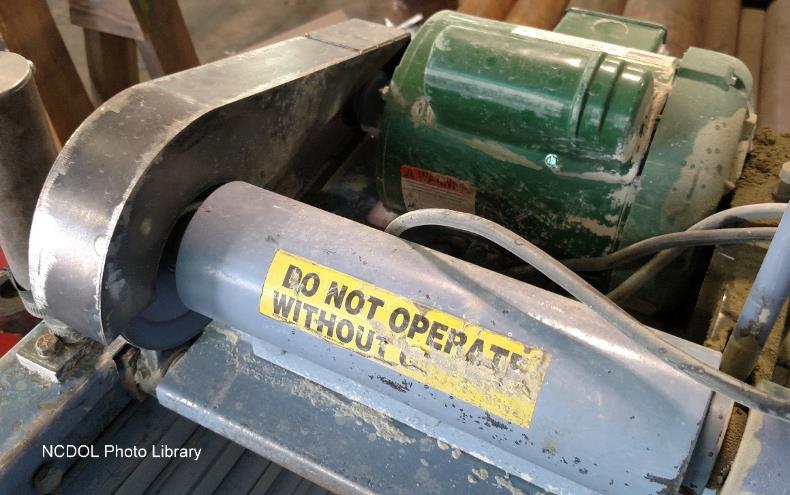 Machine Guarding                   1910.212(a)(1)
Guarding provided to protect employees from hazards created by:

Point of operation

Ingoing nip points

Rotating parts

Flying chips and sparks
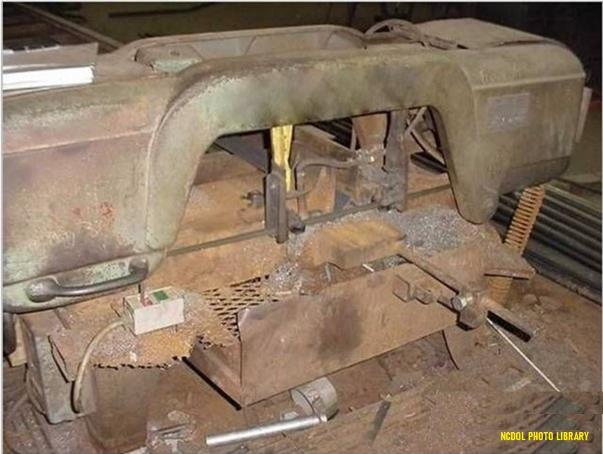 Machine Guarding                   1910.212(a)(1)
Barrier guards
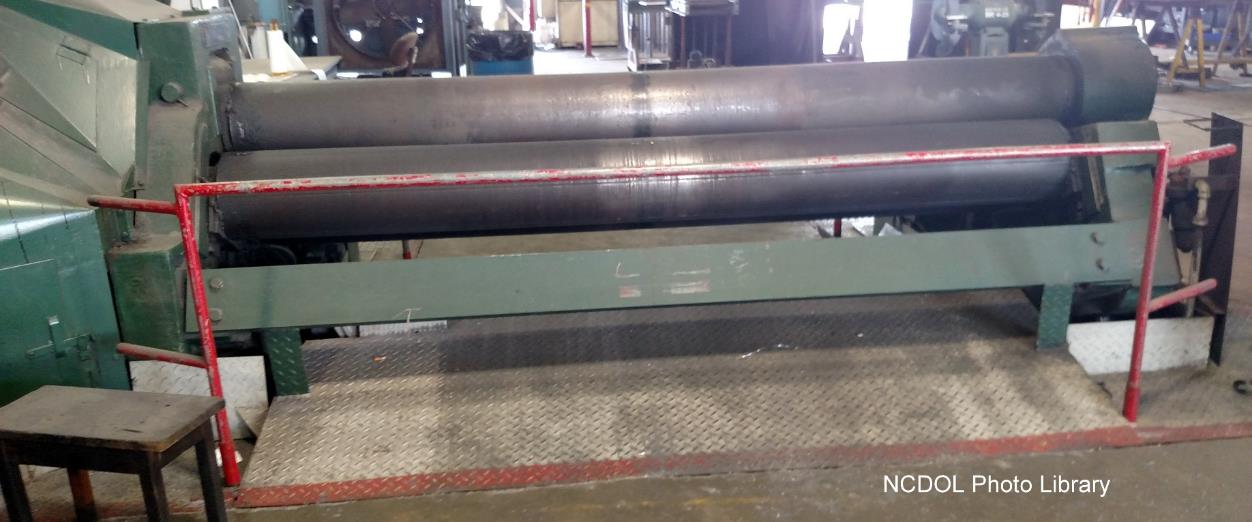 Machine Guarding                   1910.212(a)(1)
Adjustable guard
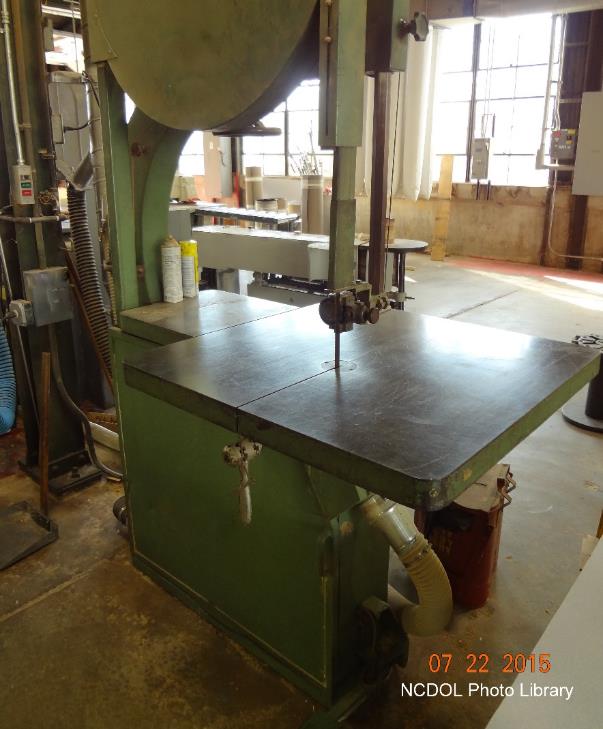 Safeguarding Devices
Photoelectric presence-sensing

Radiofrequency

Electromechanical sensing device

Pullbacks

Restraints

Safety trip controls

Two-hand controls

Two-hand trip

Gates
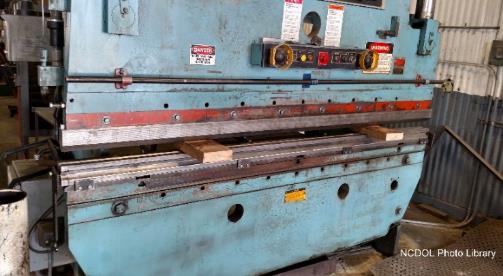 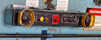 NCDOL Photo Library
Two Hand Control
Machine Guarding                   1910.212(a)(1)
Presence-sensing device
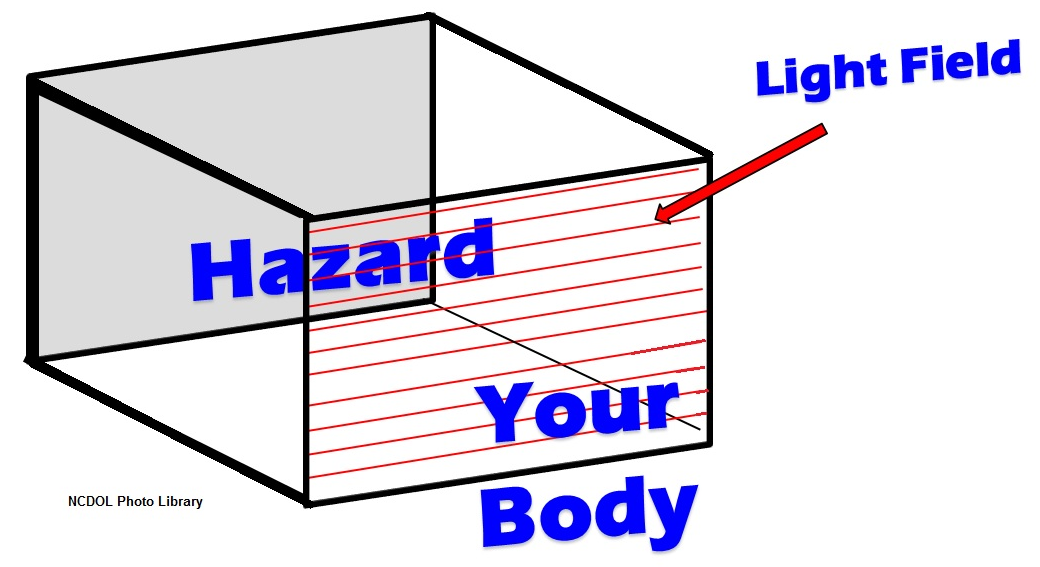 Machine Guarding                   1910.212(a)(1)
Pull-out device
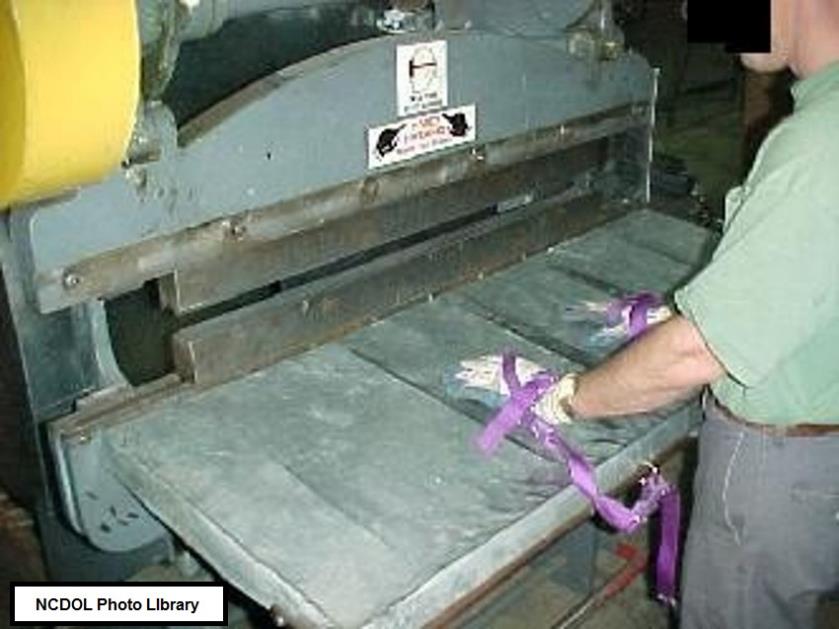 Machine Guarding                   1910.212(a)(1)
A holdout or restraint device
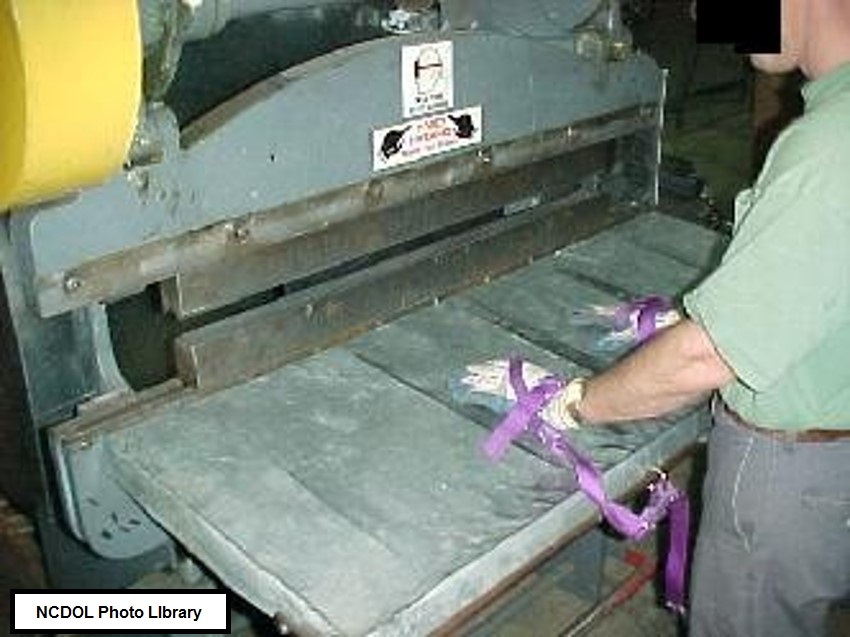 Machine Guarding                   1910.212(a)(1)
Two-hand tripping devices
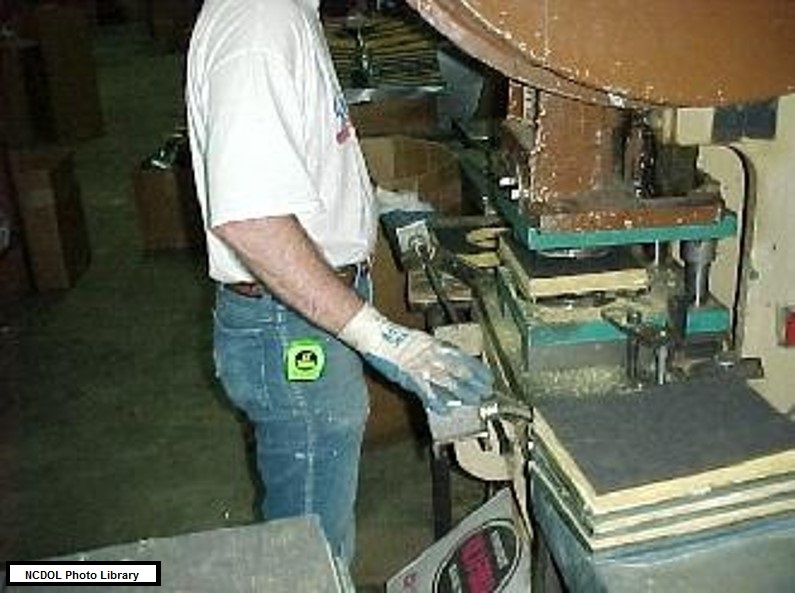 Location/Distance
Hazard analysis


Hazards are not accessible


Walls


Fences


Height


Stock dimension


Operator’s station
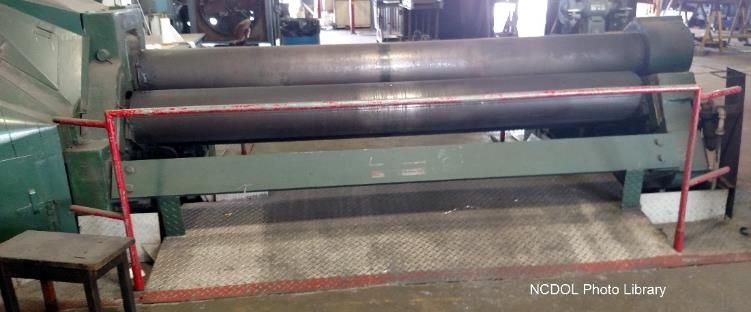 Feed Mechanisms
Automatic feeding

Semi-automatic feed

Automatic ejection

Semi-automatic ejection

Robots
Miscellaneous Aids
Awareness barriers


Shields


Holding tools


Push stick or block
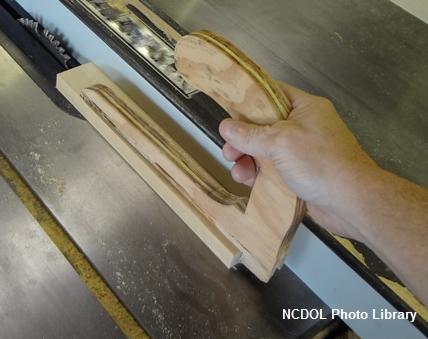 Safeguard Requirements
Prevent contact
Properly secured
Protect from falling objects
Create no hazards
Create no interference (greater hazard)
Allow safe lubrication (removal of guards)
General Requirements 	        1910.212(a)(2)
Guards affixed to machine where possible 

Guard must not offer an accident hazard in itself
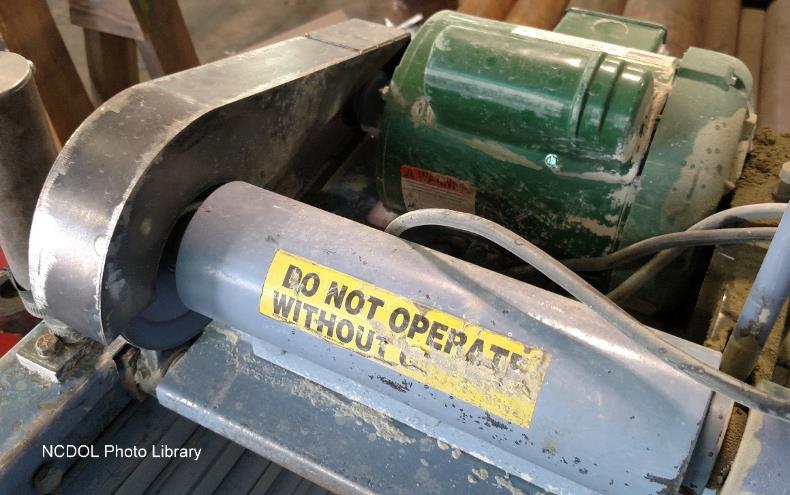 General Requirements 	        1910.212(a)(3)
Machine guarding for all machines

Point of operation of 
   machines whose operation 
   exposes an employee to injury,
   shall be guarded

Special hand tools for placing
   and removing material must 
   permit easy handling of material

 Without the operator placing a hand in
   the danger zone
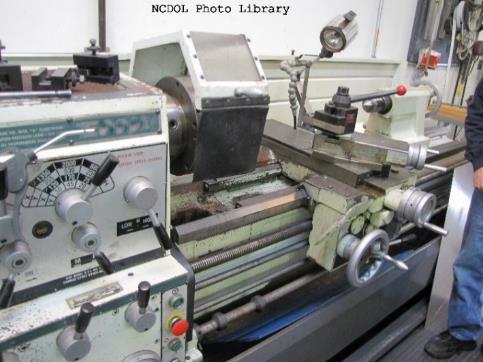 General Requirements 	        1910.212(a)(5)
Exposure of blades

Blades of fans less than 7 feet above floor or working level must be guarded

Guard openings must be no larger than ½ inch
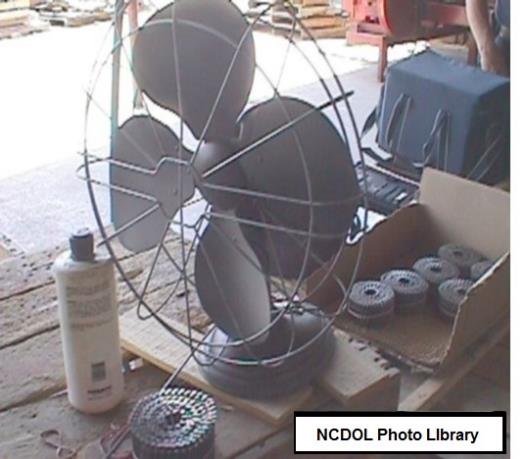 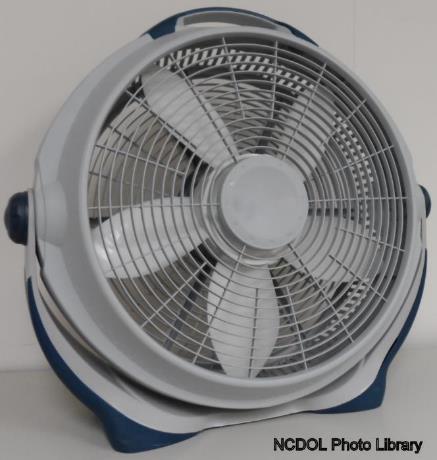 vs.
Fan Blades Not Properly Guarded
Corrective action

Install proper guard over fan blades with opening no larger than ½ inch
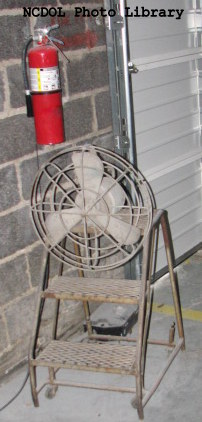 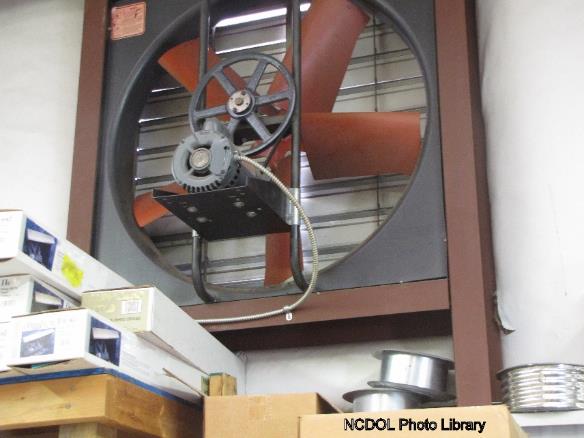 General Requirements 	          1910.212(b)
Anchoring fixed machinery

Machines designed for fixed location must be anchored to prevent walking or moving
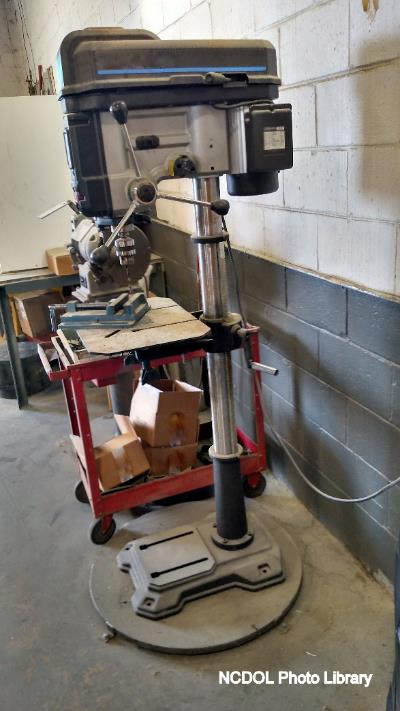 Woodworking Machinery        1910.213(b)(1)
Machine controls and equipment

Mechanical or electrical power control provided for operator to cut off power

Located on machine
   where operator does
   not have to leave his
   position at the point 
   of operation
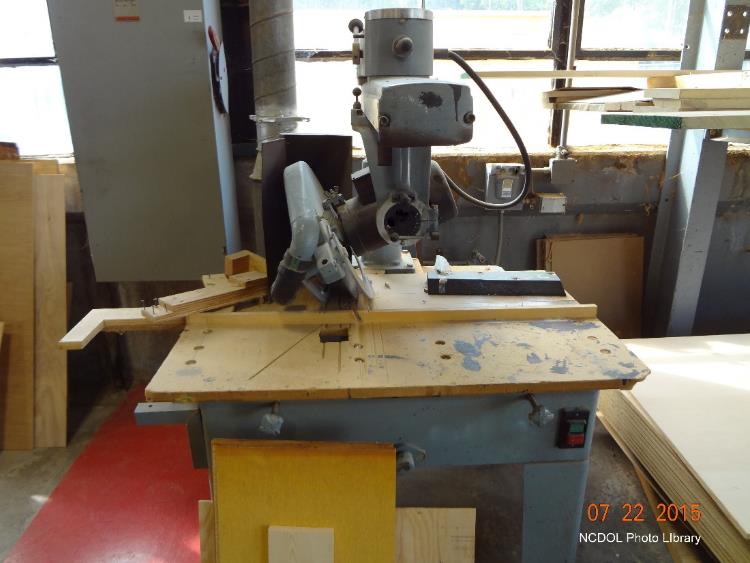 Woodworking Machinery        1910.213(b)(3)
Machine controls and equipment

Provision to prevent machines from automatically restarting upon restoration of power
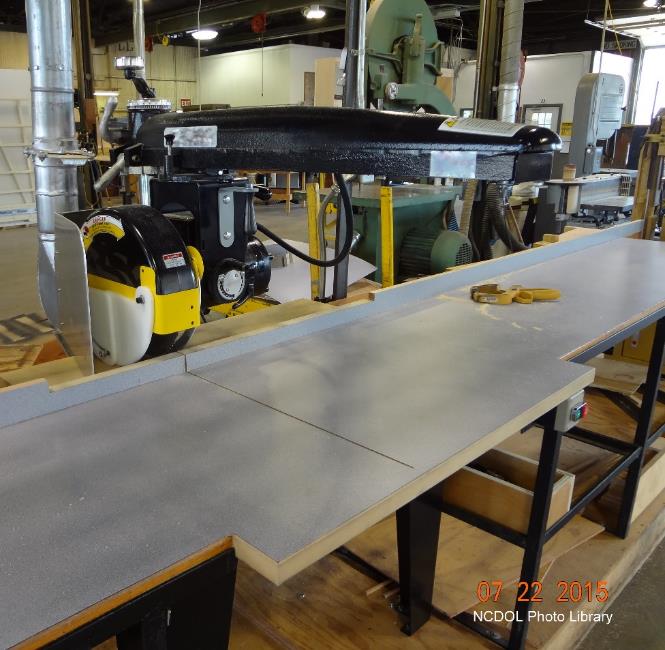 Woodworking Machinery   1910.213(c)(1)-(c)(3)
Hand-fed ripsaw

Provided with a hood guard

Provided with a spreader

Provided with non-kickback fingers or dogs
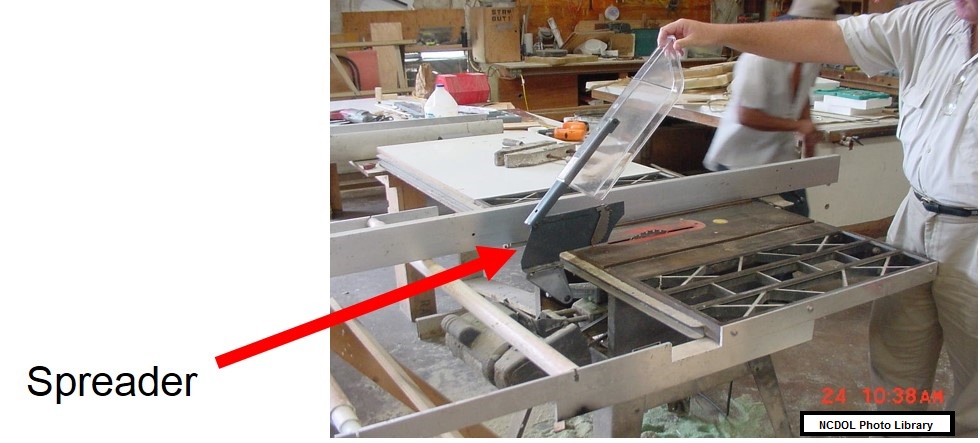 Woodworking Machinery        1910.213(c)(1)
Hand-fed ripsaw

Hood guard must automatically adjust itself to thickness of material being cut

Remain in contact 
   with material
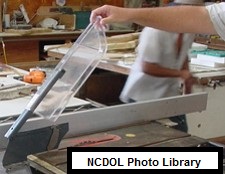 USDOL  Photo Library
Woodworking Machinery        1910.213(h)(1)
Radial saws

Upper hood must completely enclose upper portion of blade

Must include the end of 
   the saw arbor
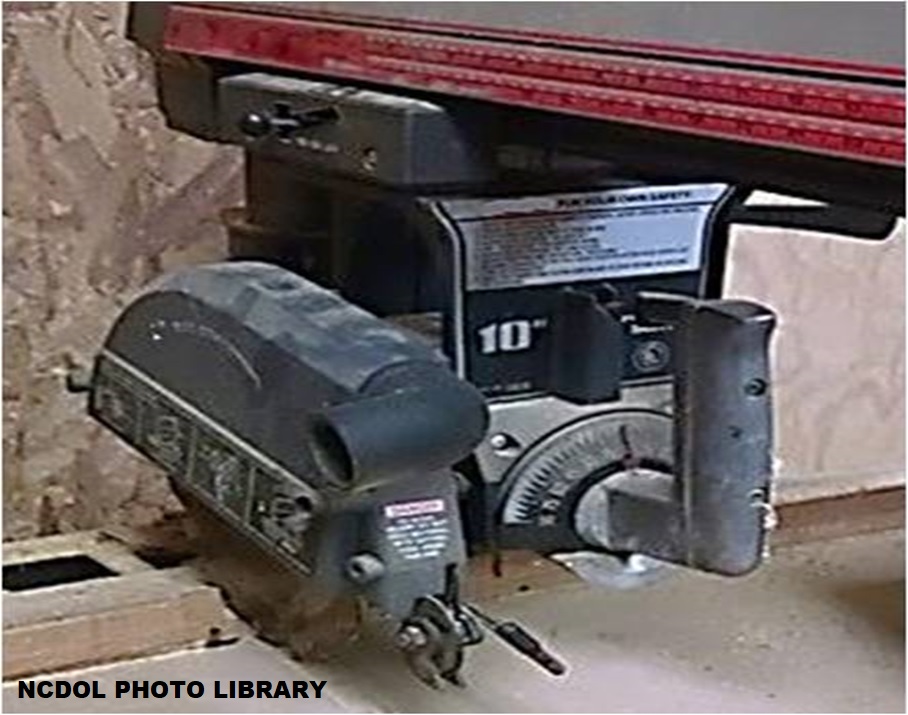 Woodworking Machinery        1910.213(h)(1)
Radial saws

Lower portion of blade must be guarded on both sides

Guarded to the full diameter of the blade

Will adjust itself to the thickness of the stock
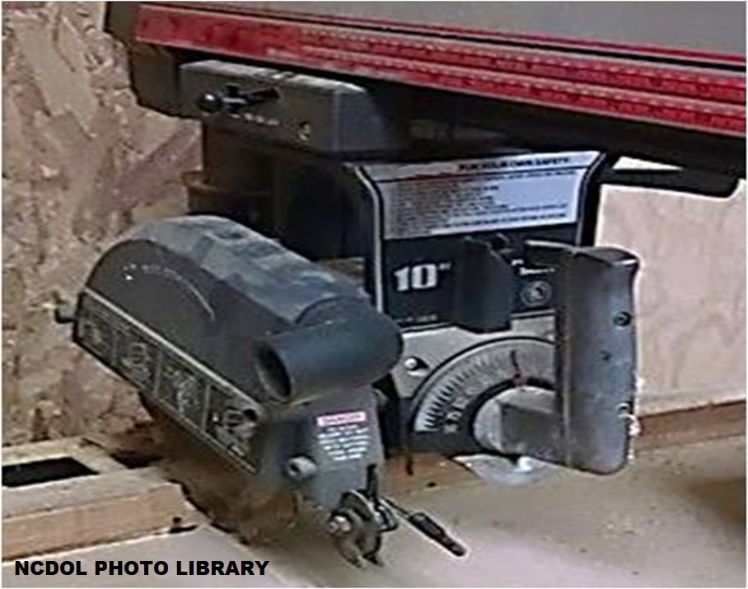 Woodworking Machinery        1910.213(h)(1)
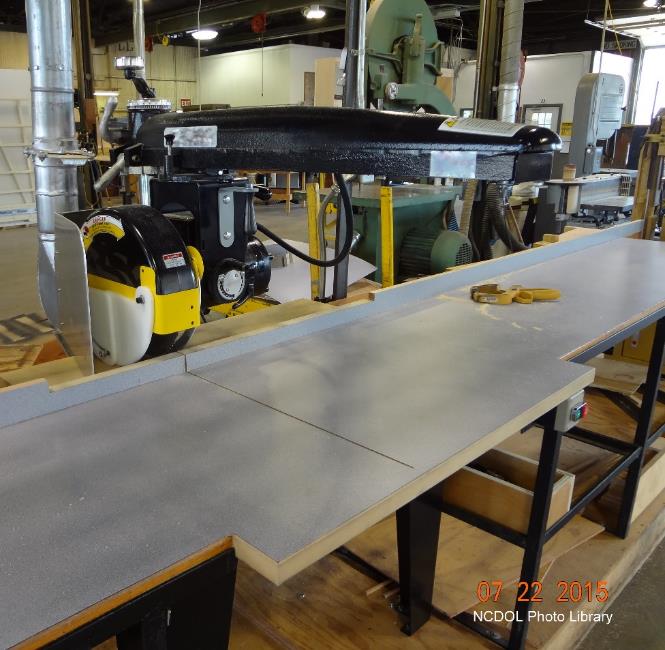 Woodworking Machinery   1910.213(h)(2)–(h)(5)
Radial saws

Saw used for ripping provided with non-kickback fingers or dogs

Ripping must be against the direction which the saw turns

Adjustable stops preventing forward travel of blade beyond position necessary to complete cut

Cutting head must return to starting position when released
Woodworking Machinery         1910.213(i)(1)
Bandsaws and band re-saws

All portions of saw blade must be enclosed or guarded

Except working portion between guide rollers and the table
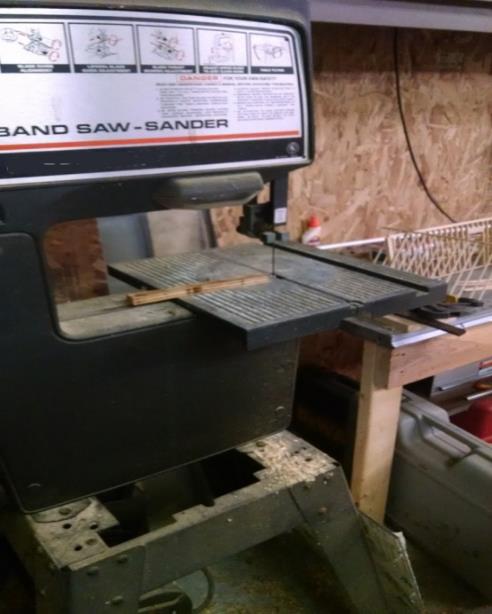 NCDOL Photo Library
Woodworking Machinery    1910.213(j)(3)-(j)(4)
Jointers

Hand-fed jointers with horizontal cutting heads must have an automatic guard that covers the working side of the fence or gage and automatically adjusts and covers the unused portion of the head

Hand-fed jointers with horizontal cutting heads must also have a guard that covers the section of head back of the gage or fence
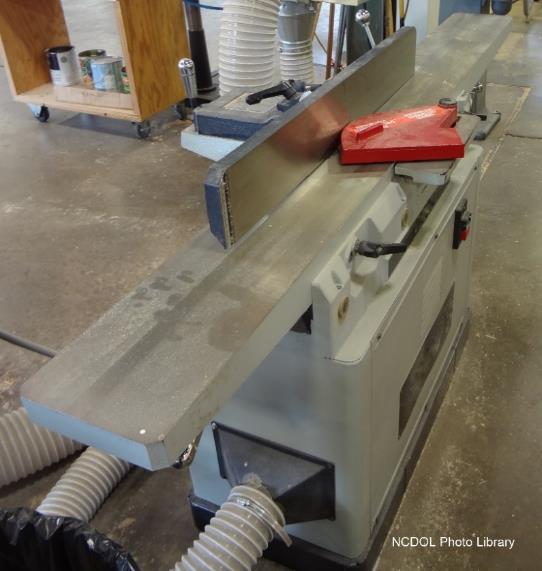 Woodworking Machinery        1910.213(p)(3)
Disk sanding machine

Exhaust hood or guard arranged to enclose revolving disk

Except portion above table
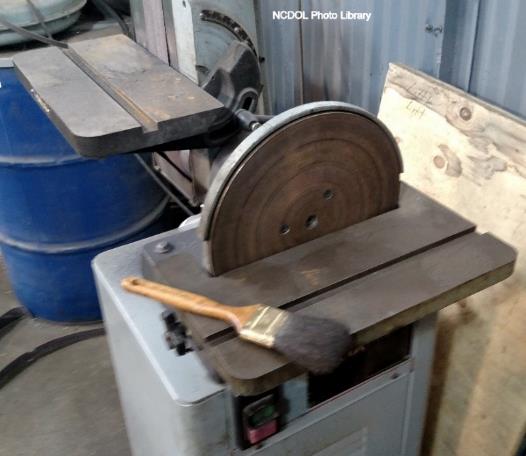 Woodworking Machinery        1910.213(p)(4)
Belt sanding machines

Guards provided at each nip point where sanding belt runs on to a pulley
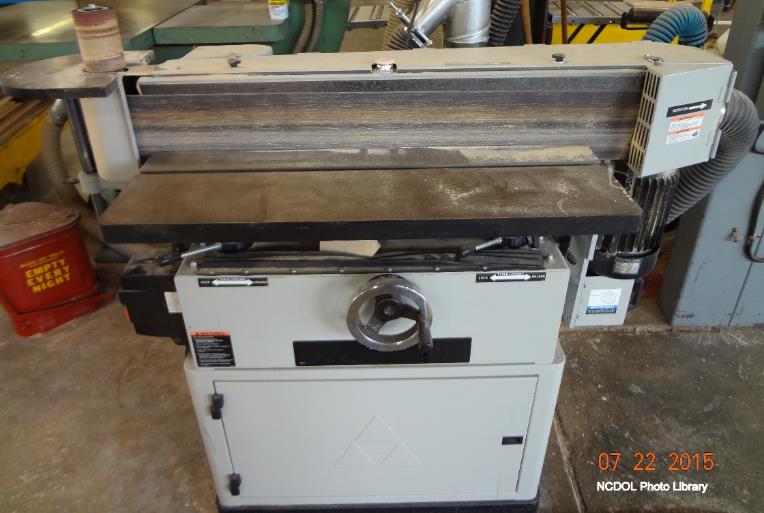 Abrasive Wheel Machinery     1910.215(a)(4)
Work rests must be adjusted closely to the wheel with a maximum opening of ⅛ inch
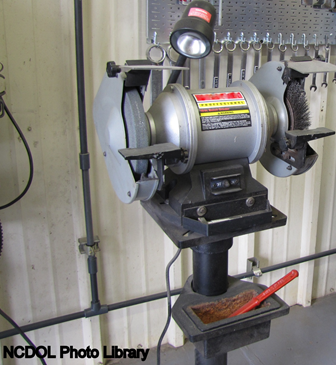 Abrasive Wheel Machinery     1910.215(a)(4)
Work rests must be adjusted closely to the wheel with a maximum opening of ⅛ inch
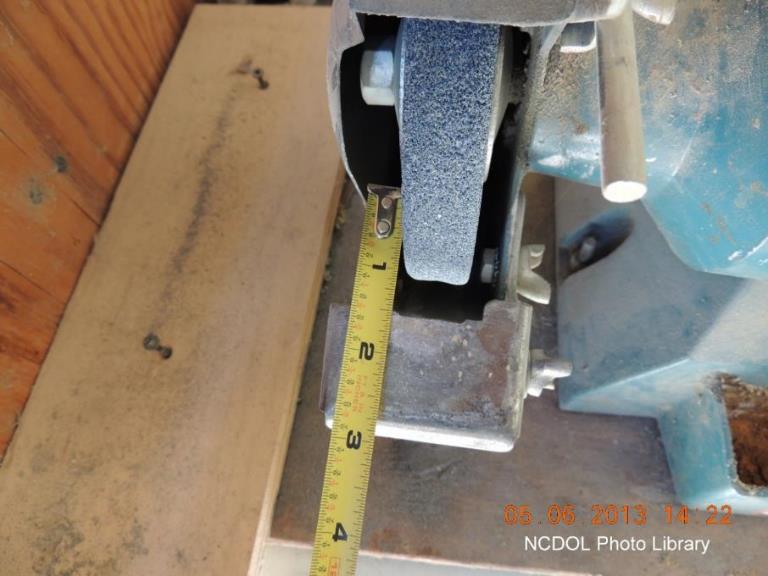 Abrasive Wheel Machinery     1910.215(b)(9)
Distance between the wheel periphery and the adjustable tongue must not exceed ¼ inch
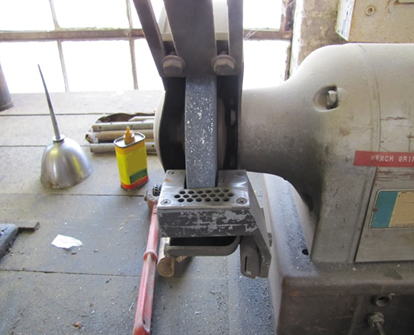 NCDOL Photo Library
Abrasive Wheel Machinery     1910.215(b)(9)
Corrective action

Properly adjust the work rest and tongue guard to allowable openings
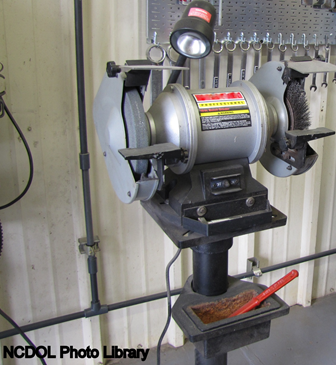 Abrasive Wheel Machinery     1910.215(b)(3)
Bench and floor stands

The angular exposure of the grinding wheel periphery and sides for safety guards used on machines should not exceed 90 degrees or ¼ of the periphery
NCDOL Photo Library
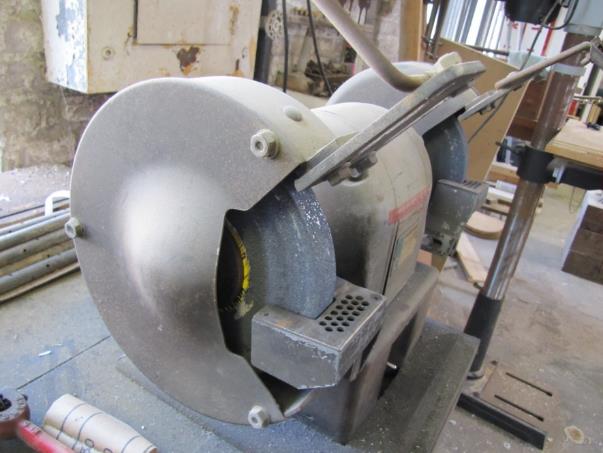 NCDOL Photo Library
Abrasive Wheel Machinery     1910.215(d)(1)
Inspection

All abrasive wheels must be closely inspected and ring-tested before mounting to ensure that they are free from cracks and defects
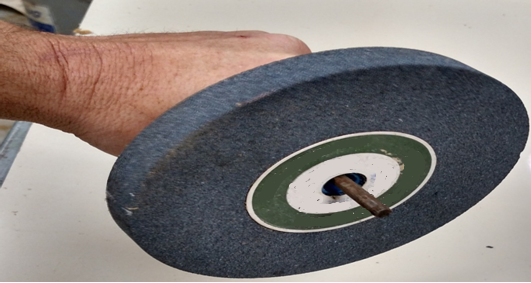 NCDOL Photo Library
Mechanical Power Presses   1910.217(b)(4)(i)
Foot pedals (treadle)

Pedal mechanism shall be protected to prevent unintended operation

From falling or moving 
  objects

Accidental stepping 
   onto the pedal
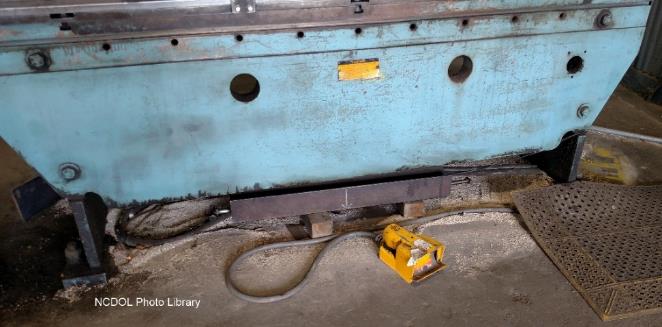 Mechanical Power Presses
1910.217(c)(1), (c)(3)(iii)-(iii)(a)
Safeguarding the point of operation

Point of operation must be provided with guards or point of operation devices

Presence sensing point of operation device

Must be interlocked into the control circuit to 
   prevent or stop slide motion if part of operator’s body is within sensing field during down stroke of press slide

Presence sensing point of operation device

Presence sensing devices cannot be used on machines using full revolution clutches
Mechanical Power Presses  1910.217(c)(3)(iv)
Pull-out device shall include attachments for each of operator’s hands

Connected to and operated only by press slide of upper die

Visually inspected and properly adjusted at start of each operator shift

Properly adjusted
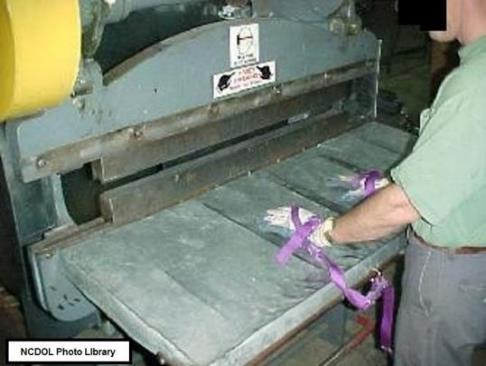 Mechanical Power-Transmission Apparatus
1910.219(b)(1)
Prime-mover guards

Flywheels with any part 7 feet or less above floor or platform must be guarded
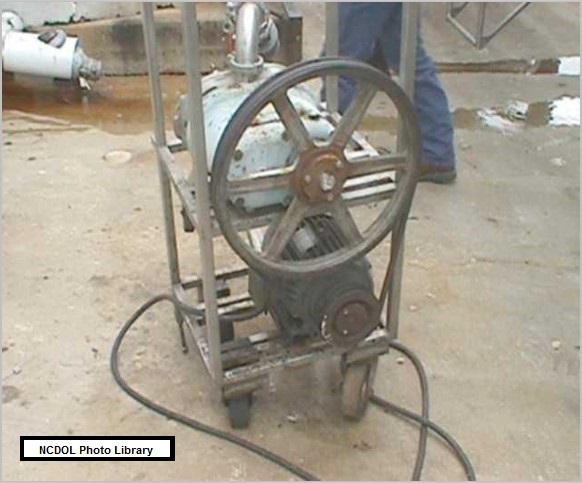 Mechanical Power-Transmission Apparatus
1910.219(c)(2)(i)
Shafting

Exposed parts of horizontal shafting 7 feet or less from floor or working platform must be guarded
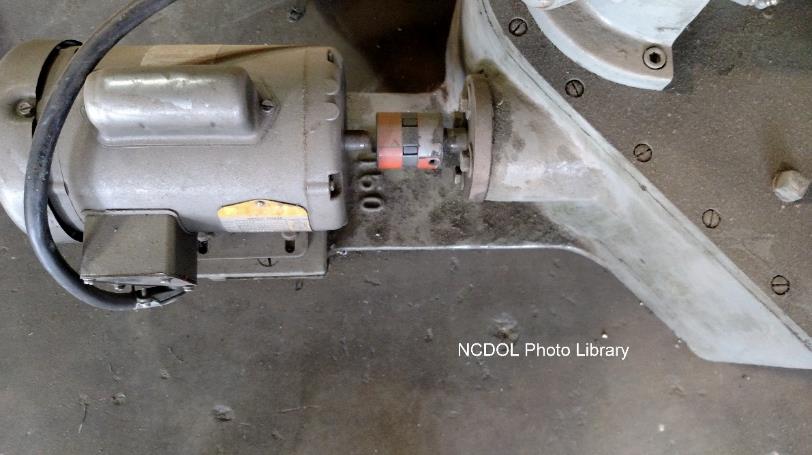 Mechanical Power-Transmission Apparatus
1910.219(c)(4)(i)
Projecting shaft ends

Must not project more than ½ the diameter of the shaft

Unless guarded by non-rotating caps or safety sleeves
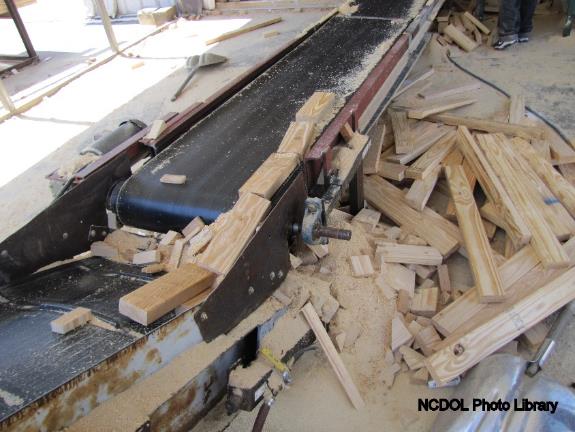 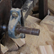 NCDOL Photo Library
Mechanical Power-Transmission Apparatus
1910.219(d)(1)
Pulleys

Any parts of pulleys which are 7 feet or less from floor or working platform must be guarded
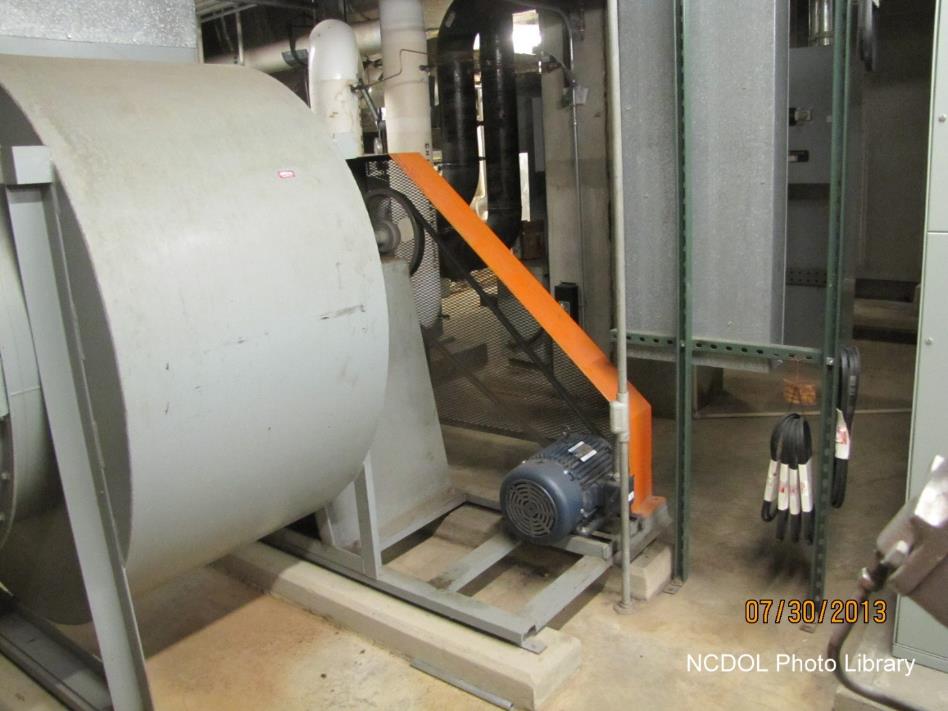 Mechanical Power-Transmission Apparatus
1910.219(e)(1)(i)
Where both runs of horizontal belts are 7 feet or less from floor level 

Guard must extend at least 15 inches above 
   the belt

Horizontal belt with both runs 42 inches or less from floor must be fully enclosed
NCDOL Photo Library
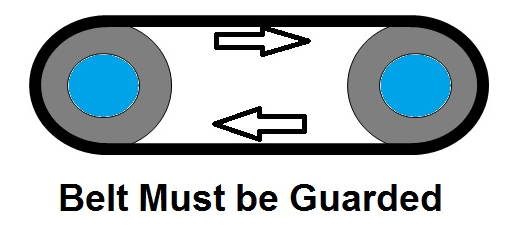 Mechanical Power-Transmission Apparatus
1910.219(e)(3)(i)
Vertical and inclined belts must be enclosed 
    by a guard
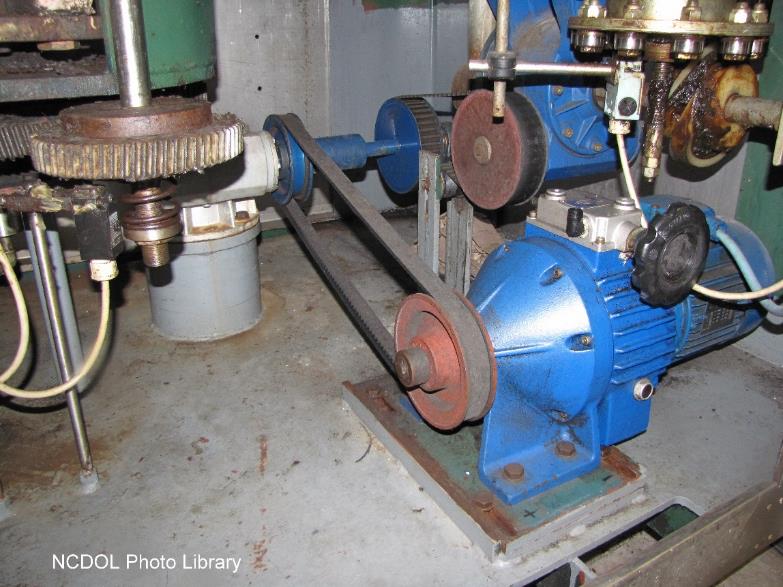 Mechanical Power-Transmission Apparatus
1910.219(f)(1)
Gears must be guarded by complete enclosures or standard guard
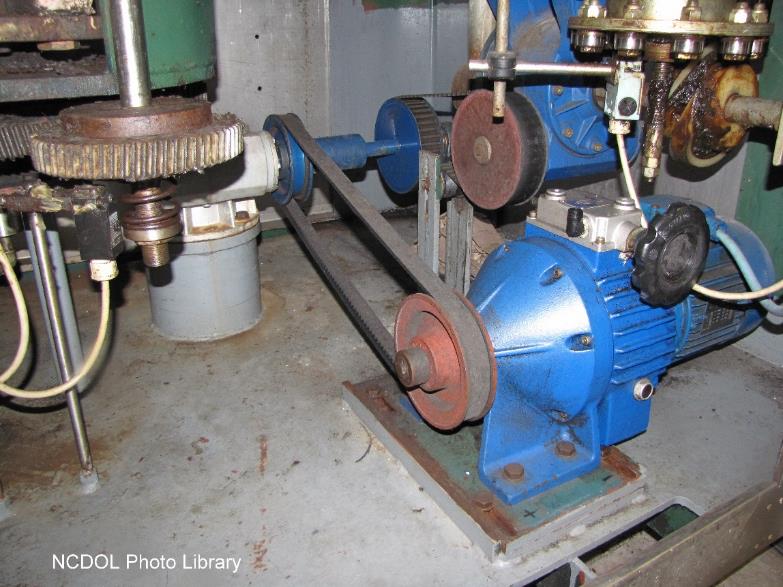 Mechanical Power-Transmission Apparatus
1910.219(f)(3)
Sprockets and chains

Sprocket wheels and chains located 7 feet or less above the floor or platform must be enclosed
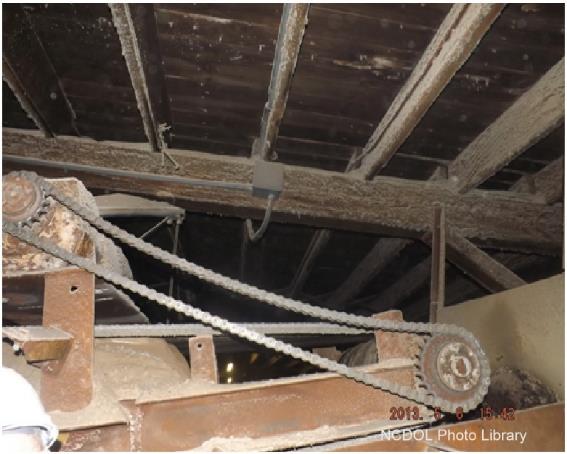 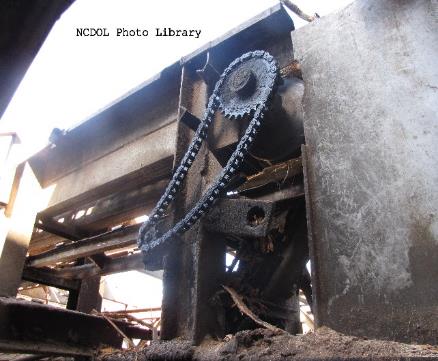 Mechanical Power-Transmission Apparatus
1910.219(h)(1)
Keys, setscrews, and other projections

Projecting keys, setscrews, and other projections in revolving parts must be removed, made flush, or guarded
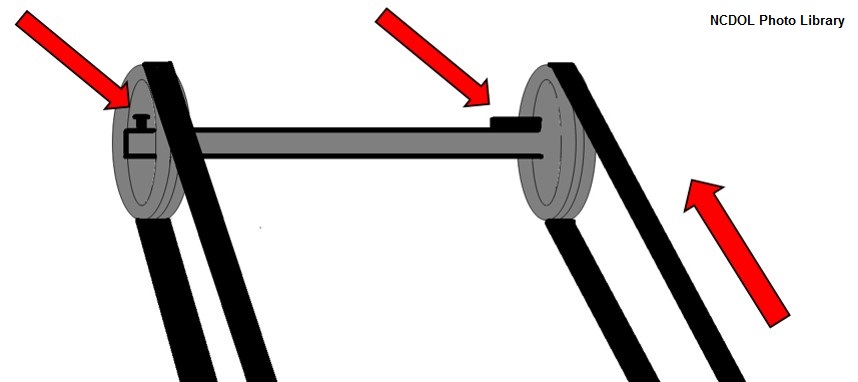 Mechanical Power-Transmission Apparatus
1910.219(i)(2)
Shaft couplings must be constructed as to present no hazard from bolts, nuts, setscrews, or revolving surfaces

Permitted where they are 
   covered with safety sleeves 
   or countersunk and do not 
   extend beyond the flange 
   of the coupling
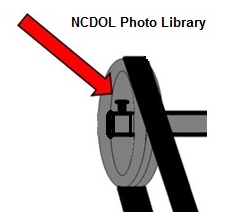 Portable Powered Tools        1910.243(a)(1)(i)
Portable circular saws

Must be equipped with guards above and below the base plate or shoe

Lower guard must cover the saw to the depth of the teeth
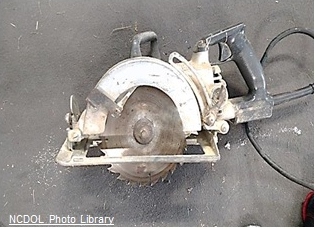 Portable Powered Tools        1910.243(a)(1)(i)
Portable circular saws

Lower guard must automatically return to the covering position over the blade teeth

When tool is withdrawn from the work
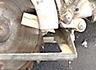 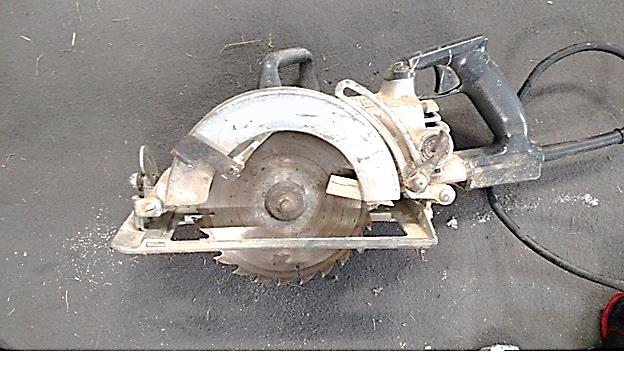 NCDOL Photo Library
Portable Powered Tools        1910.243(a)(2)(i)
Switches and controls

All hand-held powered circular saws must be equipped with a constant pressure switch or control  

Will shut off the power when the pressure is released
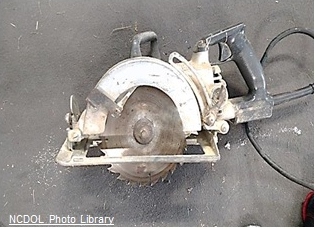 Portable Powered Tools       1910.243(a)(2)(ii)
Electric tools must be equipped with switches that must be equipped with a constant pressure switch, or

Turnoff can be accomplished by a single motion of same finger or fingers that turn it on
NCDOL Photo Library
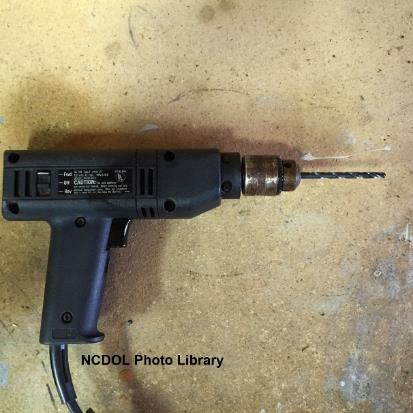 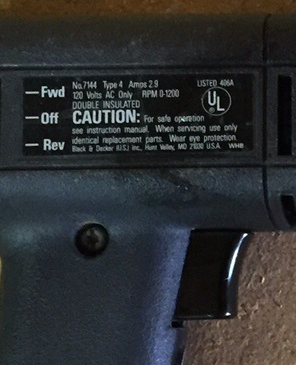 Portable Powered Tools          1910.243(a)(3)
Portable belt sanding machines

Must have guards at nip points where belt runs onto a pulley


Unused portion of the belt must be guarded
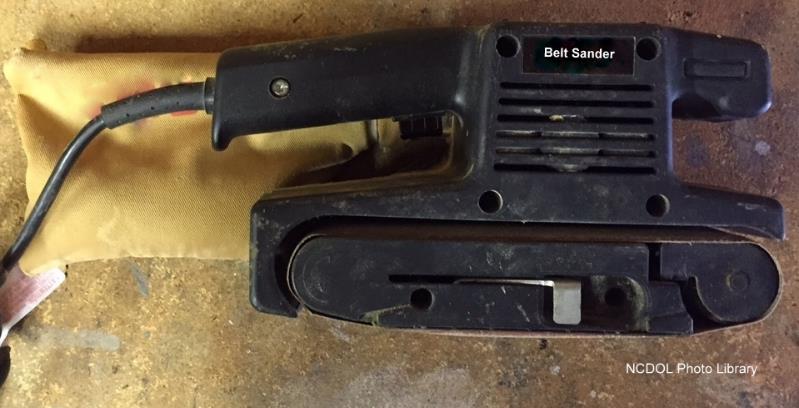 Portable Powered Tools          1910.243(b)(2)
Pneumatic powered tools and hose

Hose and hose connections shall be designed for pressure and service which they are subjected
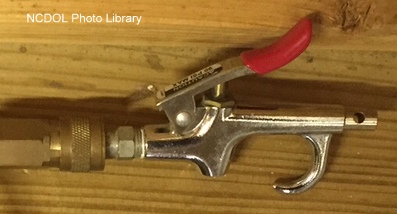 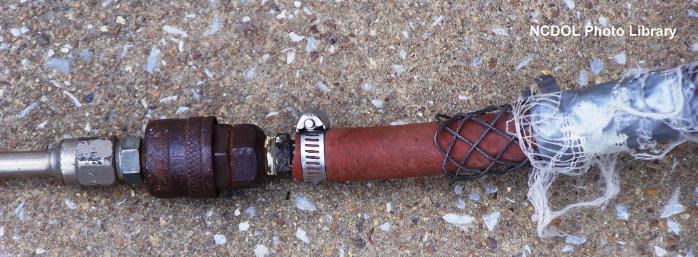 Improper Hose Connection
Proper Tool Connection
Portable Powered Tools          1910.243(c)(3)
Vertical portable grinders

Must have safety guard on tool with a maximum exposure angle of 180 degrees
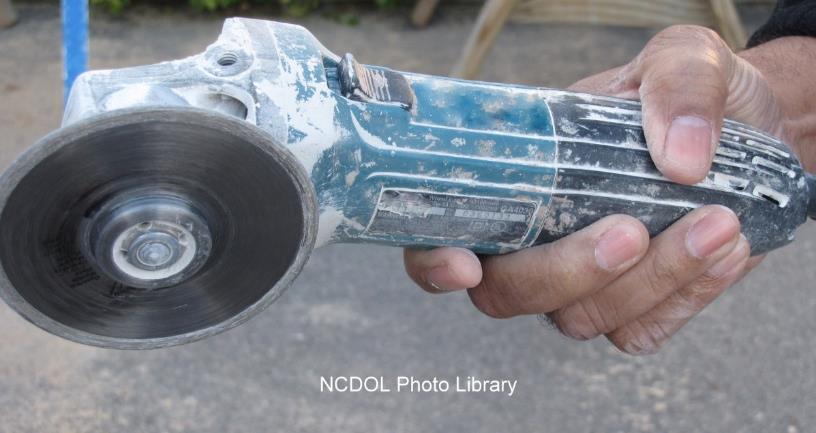 Portable Powered Tools          1910.243(c)(3)
Corrective action

Install proper type of guard

Guard must be located so as to be between the operator and the wheel during use
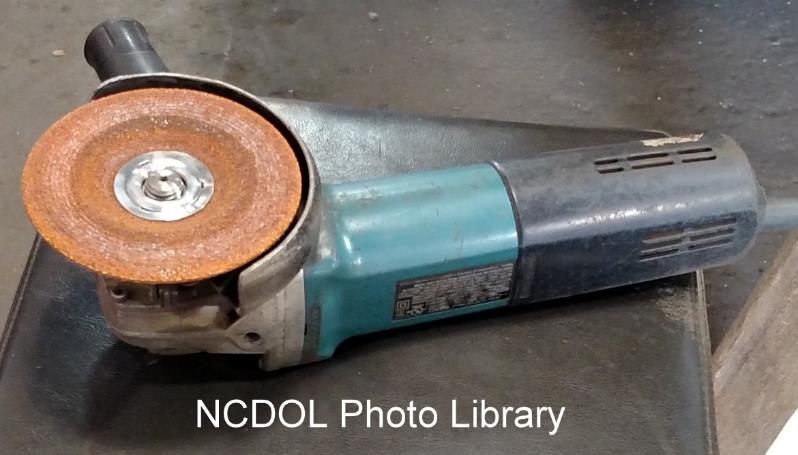 Summary
In this course, we covered:

  Machine guarding hazards

  Machine guarding abatement methods

  Machine guarding standards
Thank You For Attending!
Final Questions?